Chicken or the Egg: Integrating industry recognized certifications in education pathways from the national aviation consortium
Office of Educational Innovation & Evaluation
NAC Evaluation Team

TCI Research Symposium: Evidence of What Works for TAACCCT
November 10, 2015
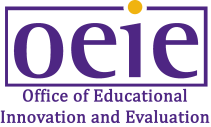 National Aviation Consortium (NAC)
Funded in 2012 by DOL, Round Two TAACCCT projects
NAC overarching goal was to develop fast-track education and training programs designed to help fill the aviation industry’s skilled worker shortage.
The NAC offers an accelerated training program combining online instruction with applied, lab-based projects over a 12 – 16 week period.
Graduates are ready for entry-level positions in a variety of high-demand occupational areas in aviation and advanced manufacturing.
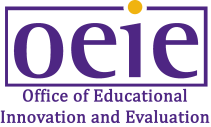 National Aviation Consortium
The consortium partners include: 
Wichita Area Technical College (WATC) in Kansas [lead institution]
Edmonds Community College/Washington Aerospace Training & Research Center (EdCC/WATR Center) in Washington
Guilford Technical Community College (GTCC) in North Carolina
Ivy Tech Community College (Ivy Tech) in Indiana
Tulsa Community College (Tulsa) in Oklahoma
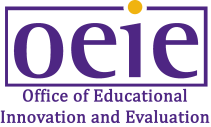 NAC Program Areas
Aviation Core
Assembly Mechanic
Electrical Assembly
CNC
Tooling
Composites
Quality Assurance
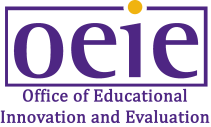 Description of the Evaluation
The evaluation documents project progress and implementation through: 
Data on program/course implementation
Perspectives from project staff, college partners, administrators, stakeholders
Document analysis of project records
Review project outputs and activities related to the timeline and work plan
Assessment of project strategies
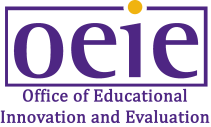 College-Industry Partnerships: a Brief Review
Community colleges (CC): Strong contributor to workforce
Partnerships benefits
CC:  Financial support, resources
Industry: Lower training/labor costs
Students: Higher wages, career prep
Cons: Job turnover, faculty opposition, premature student withdrawal
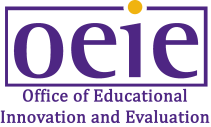 College-Industry Partnerships: a Brief Review
Two partnership types
Pre-service workforce development
In-service workforce development/training
Aviation industry: Economic growth catalyst
Relatively unstable post-9/11
Greatly benefitted by CC aviation programs
Partnerships  potential re-stabilization of aviation industry
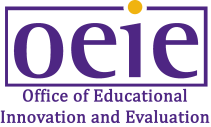 Developing relationships
Industry partners are an important part of NAC
OEIE collected early feedback (Year 1) from the 5 colleges, stakeholders
The purpose of the data collection was to gain participants’ perspectives of: 
Expectations for the consortium
Potential Challenges
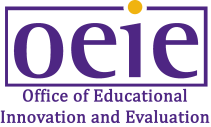 Developing Relationships
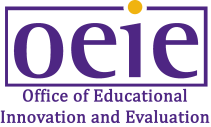 [Speaker Notes: Themes are presented below with the frequency of responses indicated in parentheses.
Implement the program to prepare and employ graduates (37)
Incorporate industry-based credentials into the program (21)
Recruit and involve students in the program (12)
Increase employer engagement and public awareness (10)
Meet the needs of employers (7)
Establish a national credential (3)]
Employer Engagement and Industry Certification
Online survey to employers 
Those that have hired NAC students
Partners in NAC
Perceptions of: 
skills gap 
industry certification
impact of NAC partnership
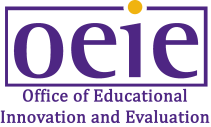 Employer Engagement and Industry Certification
Impact of industry-endorsed certifications
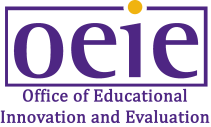 Employer Engagement and Industry Certification
Benefits of partnering with NAC
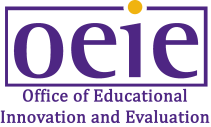 Lessons learned
Identify a champion – A strong employer partner can help develop additional networks 
Tap into existing networks – Search for local/regional associations
Be prepared to meet employers where they are – reciprocal awareness of needs and beliefs of partners
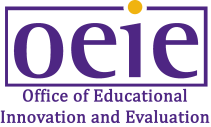 Lessons learned
Identify how the program aligns to specified credentials – Demonstrate how training aligns with workplace standards
Plan to provide some level of support – Leverage program resources
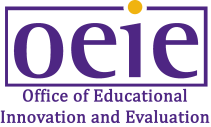 Questions/comments
Office of Educational Innovation and Evaluation
www.oeie.ksu.edu
nac-oeie@ksu.edu


NAC Evaluation Team
Cindy Shuman, Acting Director
Val York, Evaluator
Wendi Stark, Evaluation Projects Coordinator
Sarah Cosgrove, Evaluation Projects Coordinator
Andrew Marshall, Graduate Research Assistant
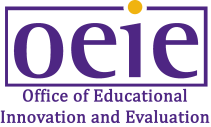